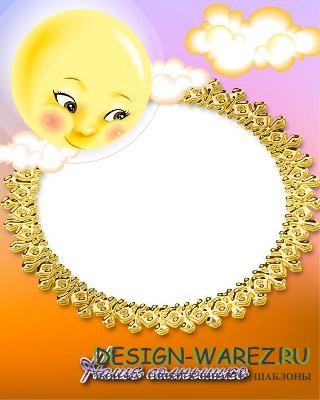 Занятие 11.
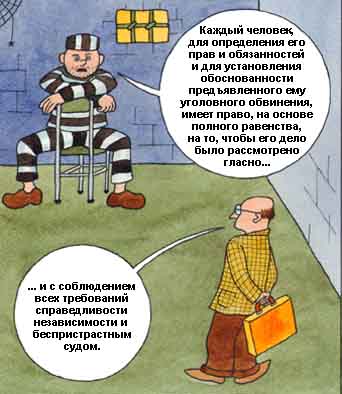 Статья 10.
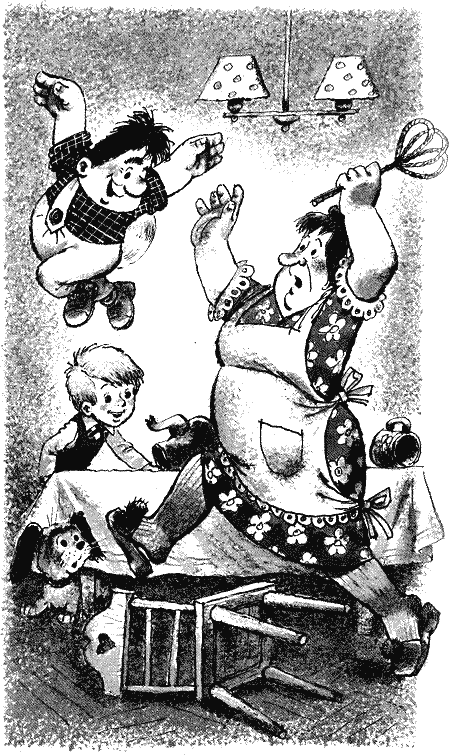 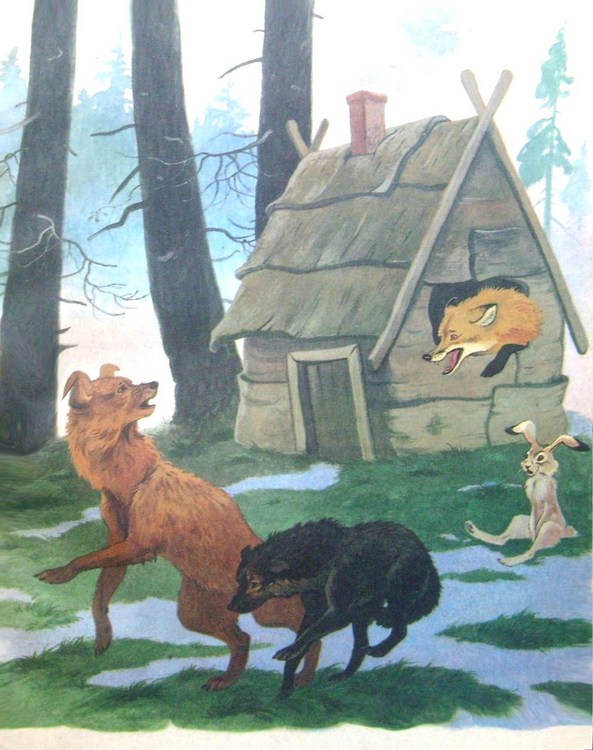 Вопросы к Статье 10Что такое независимый суд?Какое судебное разбирательство является справедливым, беспристрастным и гласным?
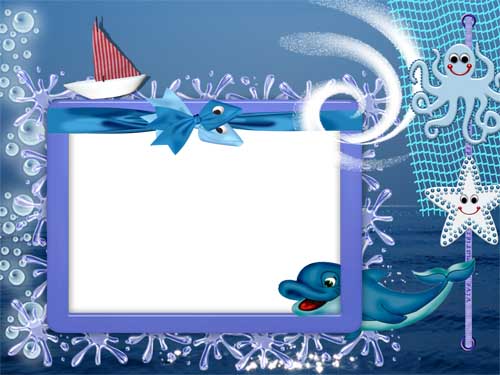 Занятие 12.
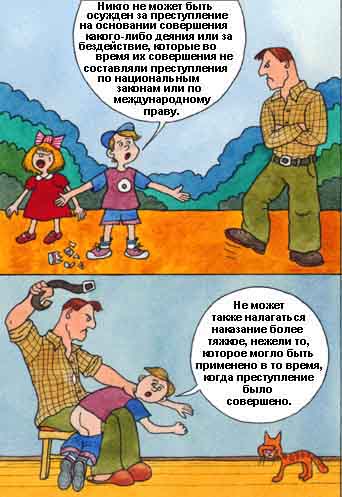 Статья 11.
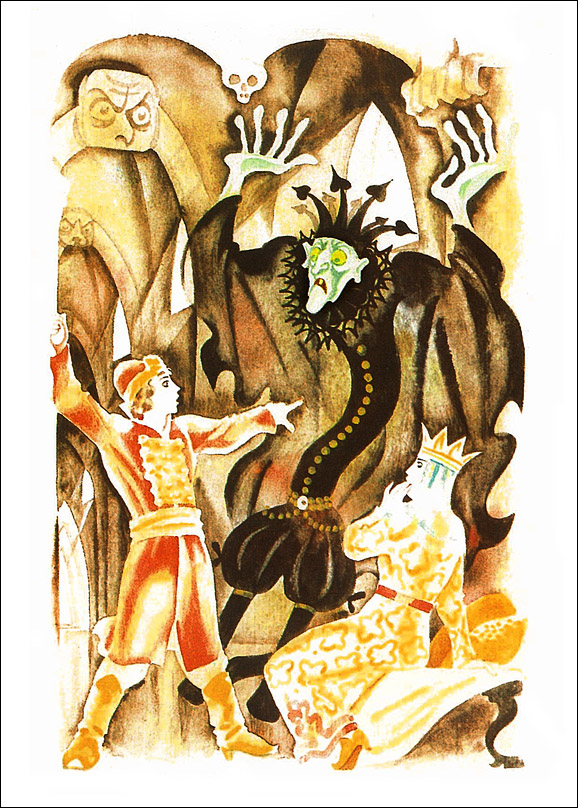 Вопрос к Статье 11Можно ли осудить человека за действия, которые стали считаться преступлением уже после их совершения?
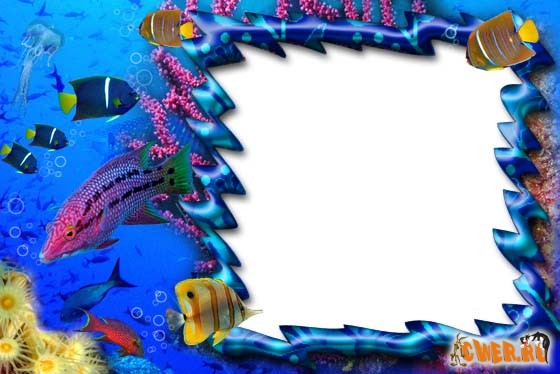 Занятие 13.
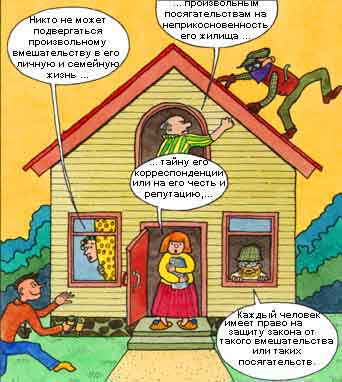 Статья 12.
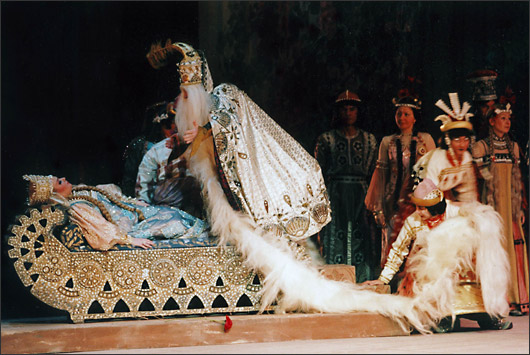 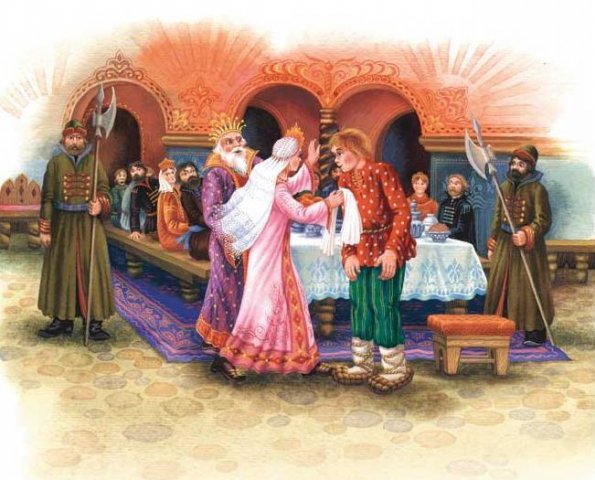 Вопросы к Статье 12Что такое неприкосновенность жилища?Можно ли обратиться в суд в случае посягательства на честь и репутацию?
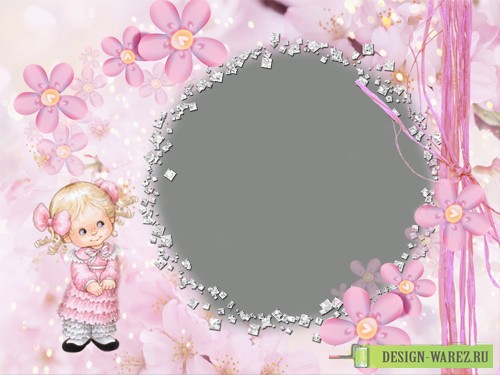 Занятие 14.
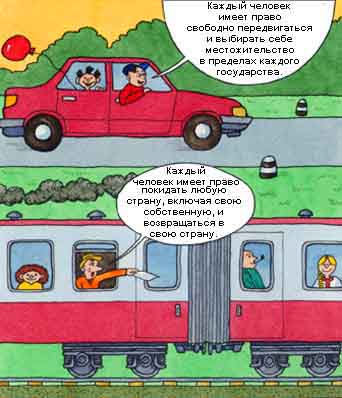 Статья 13.
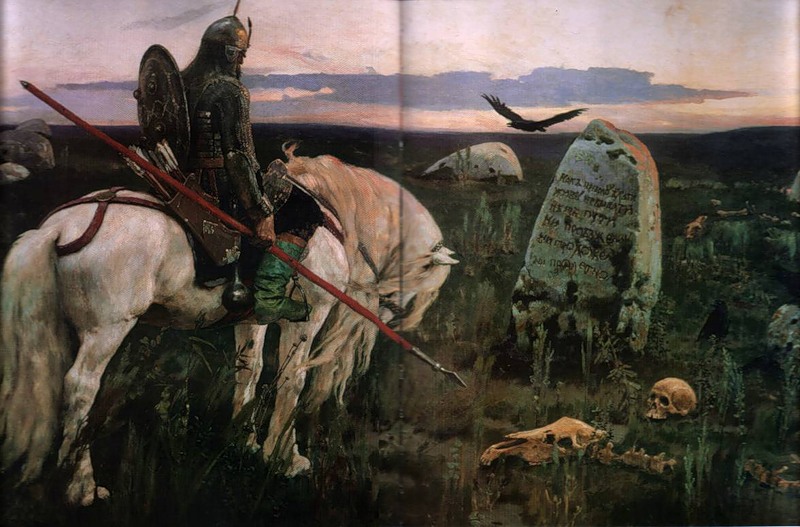 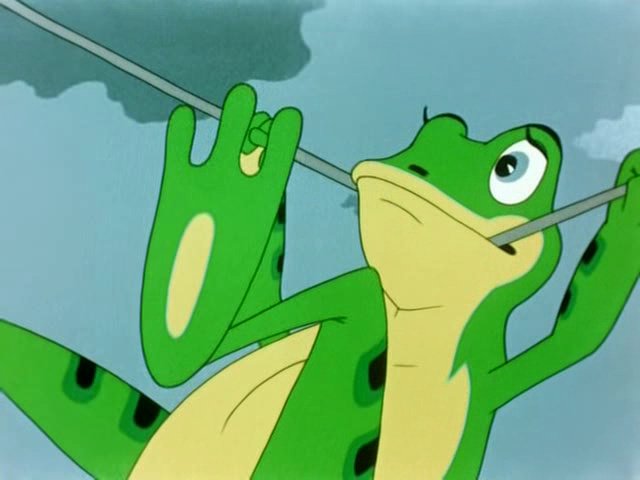 Вопросы к Статье 13Почему право человека уехать из своей страны и вернуться на родину оговаривается особой статьёй?В каких случаях право человека свободно передвигаться в своей стране может быть ограничено?
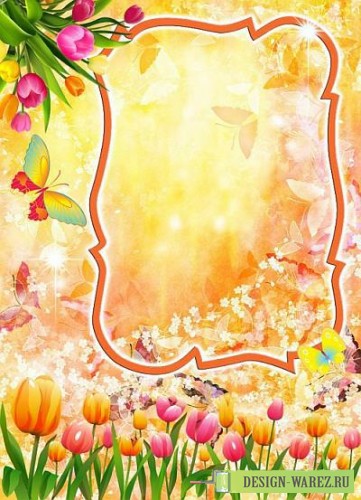 Занятие 15.
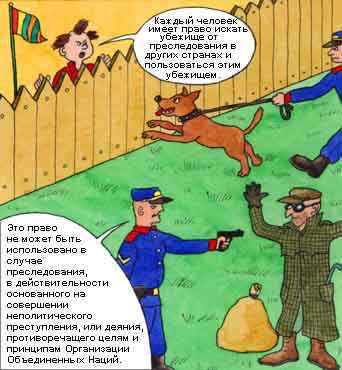 Статья 14.
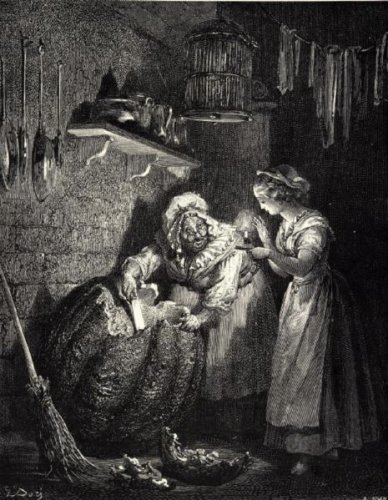 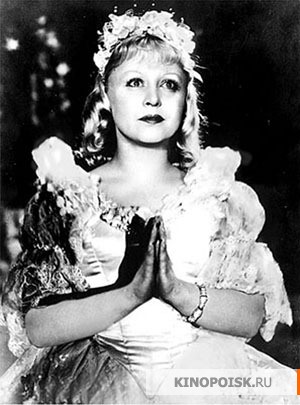 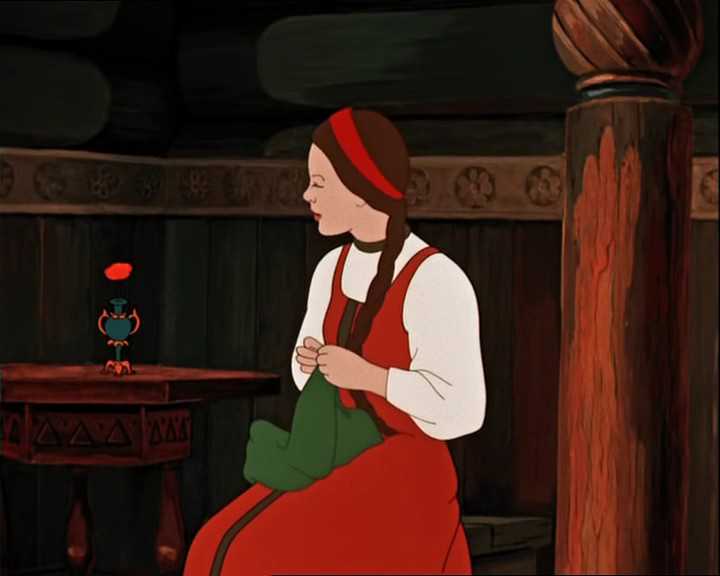 Вопросы к Статье 14Что такое ООН?Связано ли предоставление политического убежища с вы­полнением Статьи 14?
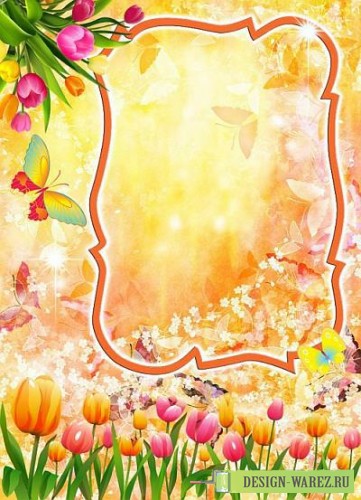 Занятие 15.
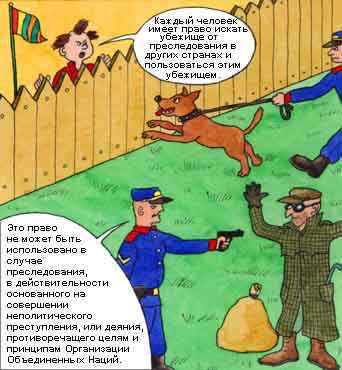 Статья 14.
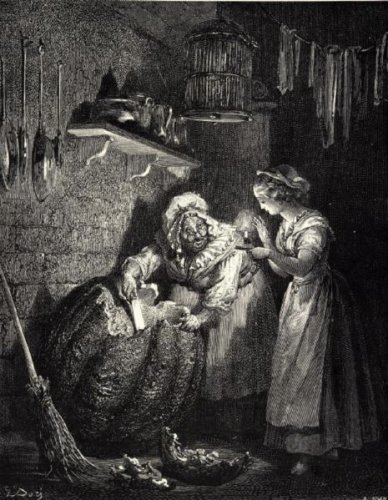 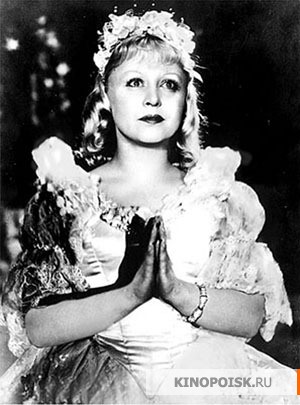 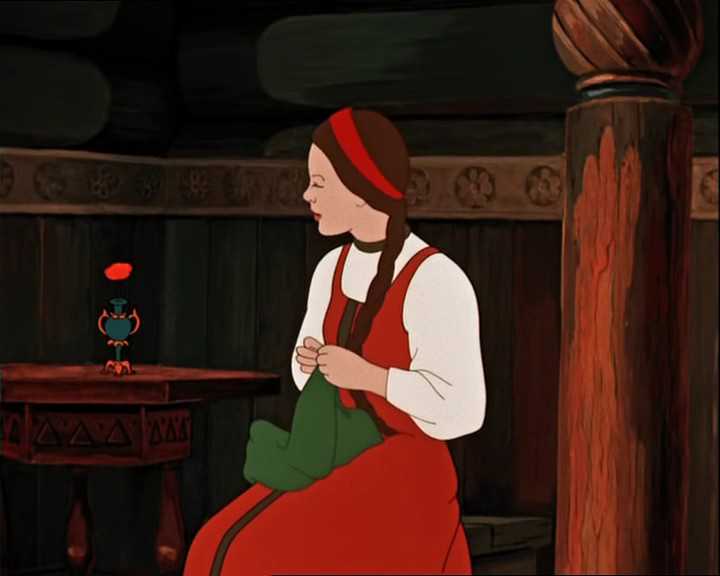 Вопросы к Статье 14Что такое ООН?Связано ли предоставление политического убежища с вы­полнением Статьи 14?
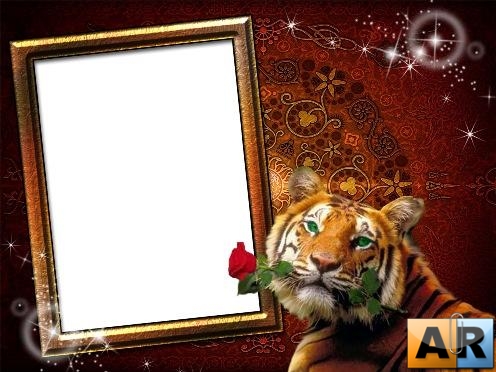 Занятие 16.
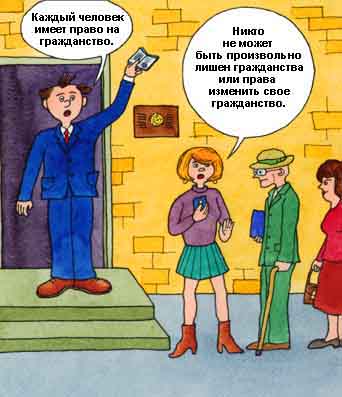 Статья 15.
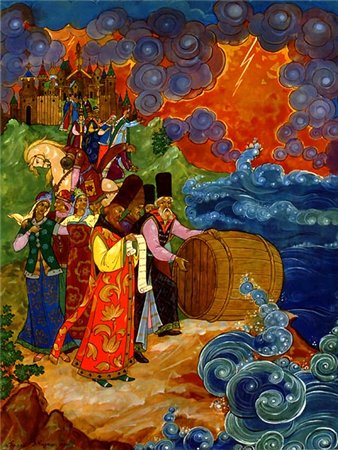 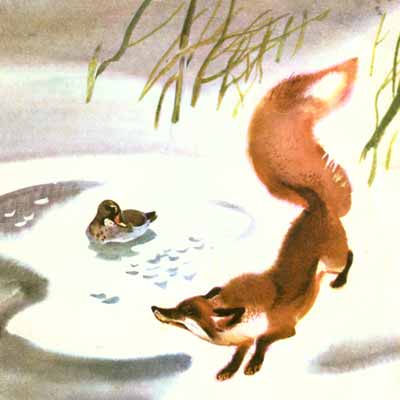 Вопросы к Статье 15Что такое право на гражданство?В каком случае можно лишить человека права на граждан­ство?Можно ли обратиться в суд в случае произвольного лише­ния права человека на гражданство?
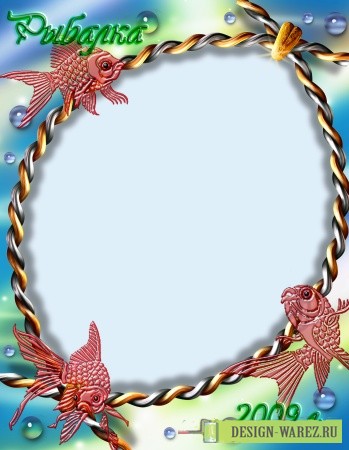 Занятие 17.
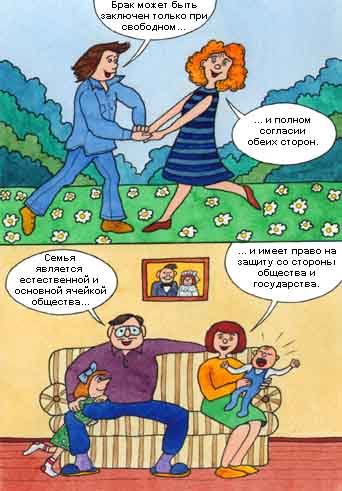 Статья 16.
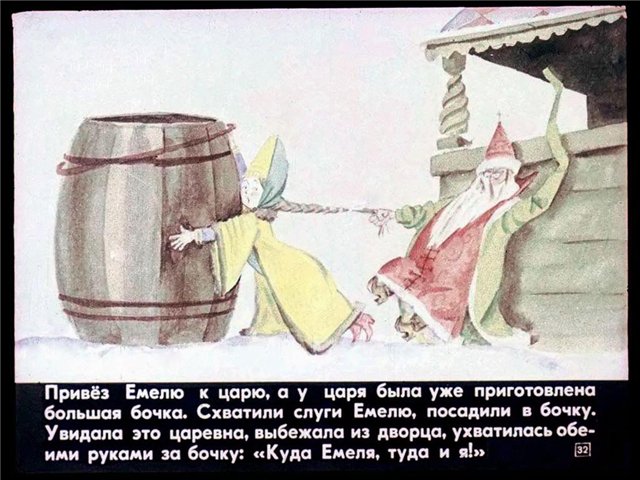 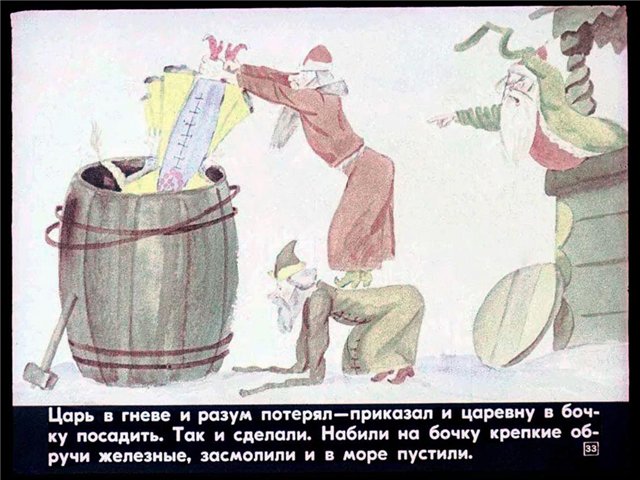 Вопросы к Статье 16Почему государство должно охранять семью?Почему при регистрации брака всегда спрашивают, соглас­ны ли жених и невеста на брак?Имеют ли право родители запретить своим детям вступать в брак?